Chapter 9
FOIA – Part 1
1
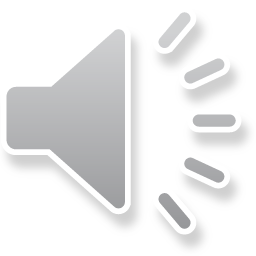 President Johnson’s Signing Statement - 1967
This legislation springs from one of our most essential principles: a democracy works best when the people have all the information that the security of the Nation permits. No one should be able to pull curtains of secrecy around decisions which can be revealed without injury to the public interest.
2
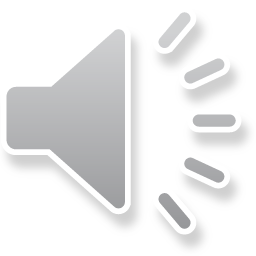 Who Uses FOIA and Why?
Foreign Governments
NGOS
Including terrorist organizations and criminal organizations
Businesses
Reporters
Lawyers
Citizens
3
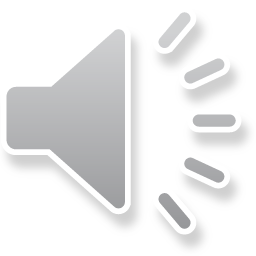 Burden of Proof
How did the passage of the FOIA change the burden of proof for persons seeking information from the government?
4
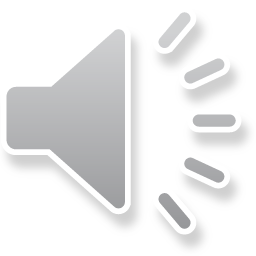 Need to Know
What are allowable purposes for requesting information under FOIA?
What are disallowed purposes?
5
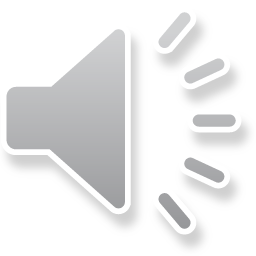 Contrast FOIA with Court Ordered Discovery Against the Agency
Usually only in litigation
Must lead to admissible evidence
Limited ability to get info from non-parties
Puts other side on notice of what you are looking
Constrained by limits in the rules of civil procedure and in local court rules
How is FOIA different from discovery in litigation?
6
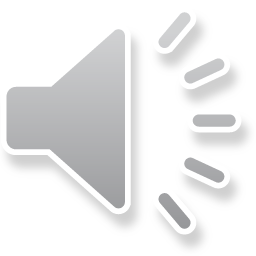 The Scope of the FOIA
The Federal Freedom of Information Act applies to documents held by agencies of the executive branch of the Federal Government. The executive branch includes cabinet departments, military departments, government corporations, government controlled corporations, independent regulatory agencies, and other establishments in the executive branch.
7
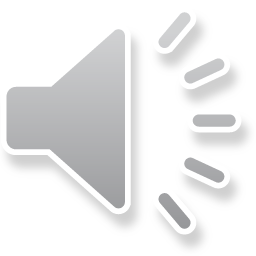 Who is Exempted?
The FOIA does not apply to elected officials of the Federal Government, including the President, Vice President, Senators, and Representatives.
Papers of ex-presidents are covered to some extent.
The Presidential Records Act of 1978 governs preservation and control of presidential papers after the president’s term of office.
The FOIA does not apply to the Federal judiciary and Congress.
8
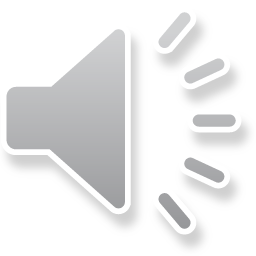 Private Persons
The FOIA does not apply to private companies; persons who receive Federal contracts or grants; private organizations; or State or local governments. 
A separate statutory provision applies some FOIA principles to university – but not commercial lab - scientists receiving federal grants.
9
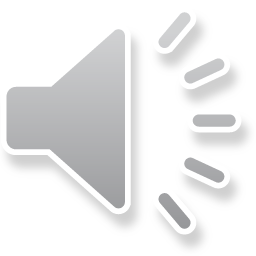 Information or Records?
The FOIA provides that a requester may ask for records rather than information – think physical object. 
An agency is only required to look for an existing record or document.
An agency is not obliged to create a new record to comply with a request. 
An agency is neither required to collect information it does not have, nor do research or analyze data for a requester.
10
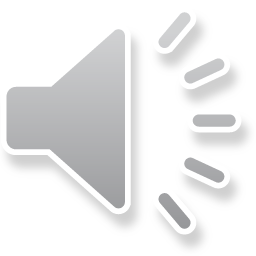 Computer Records
When records are maintained in a computer, an agency is required to retrieve information in response to a FOIA request. 
The process of retrieving the information may result in the creation of a new document when the data is printed out on paper or written on computer tape or disk. 
Since this may be the only way computerized data can be disclosed, agencies are required to provide the data even if it means a new document must be created.
As records are computerized, the distinction between discrete records and information is disappearing.
11
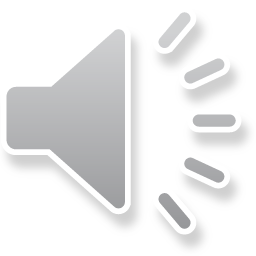 Specificity
The law requires that each request must reasonably describe the records being sought. This means that a request must be specific enough to permit a professional employee of the agency who is familiar with the subject matter to locate the record in a reasonable period of time.
12
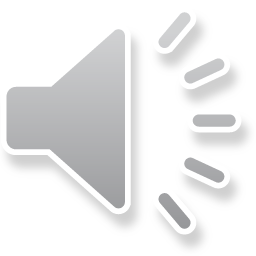 Agency Organization of Records
What if you ask for all the records about toxic wastes 3 miles from a specific school and the agency only has the data by state and political subdivision?
How should you frame requests when you do not know the specific records you need?
13
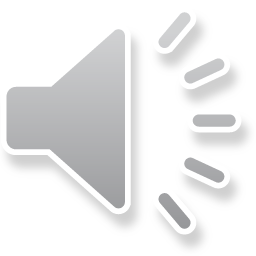 Categories of Requestors
14
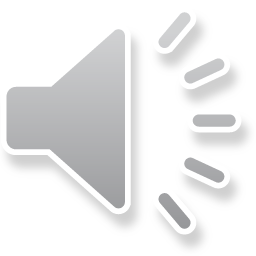 News and Educational
A request for information from a representative of the news media is not considered to be for commercial use if the request is in support of a news gathering or dissemination function. 
A requester in this category who is not seeking records for commercial use can only be billed for reasonable standard document duplication charges.
15
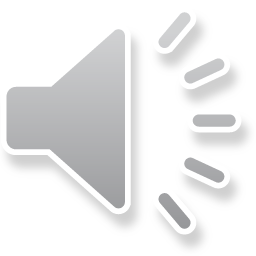 Commercial
The second category includes FOIA requesters seeking records for commercial use. 
Commercial use is not defined in the law, but it generally includes profitmaking activities. 
A commercial user can be charged reasonable standard charges for document duplication, search, and review.
16
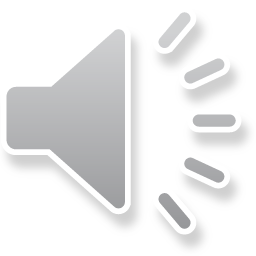 Everybody Else
People seeking information for personal use, public interest groups, and nonprofit organizations are examples of requesters who fall into the third group. 
Charges for these requesters are limited to reasonable standard charges for document duplication and search. Review costs may not be charged.
17
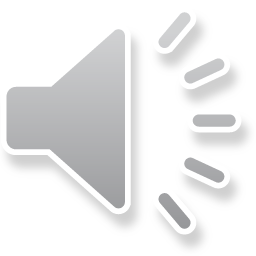 Small Requests
Small requests are free for a requester in the first and third categories. This includes all requesters except commercial users. 
There is no charge for the first 2 hours of search time and for the first 100 pages of documents. 
A noncommercial requester who limits a request to a small number of easily found records will not pay any fees at all.
18
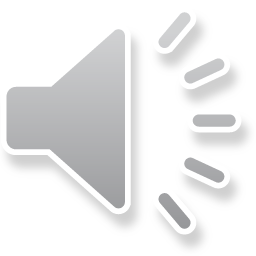 Fee Waivers
Fees must be waived or reduced if disclosure of the information is in the public interest because it is likely to contribute significantly to public understanding of the operations or activities of the government and is not primarily in the commercial interest of the requester.
19
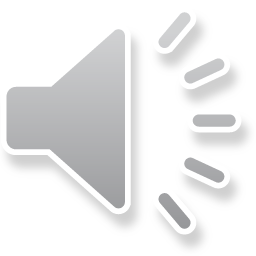 Making a Request
There is no central clearinghouse.
The US Government Manual has contact information for agencies.
Now they are all online, with WWW pages for their FOIA officer.
Some allow electronic requests.
The request letter should be addressed to the agency's FOIA officer or to the head of the agency. 
The envelope containing the written request should be marked ``Freedom of Information Act Request'' in the lower left-hand corner.
20
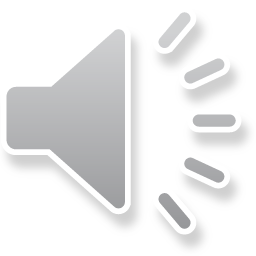 Basic Elements of a Request
First, the letter should state that the request is being made under the Freedom of Information Act. 
Second, the request should identify the records that are being sought as specifically as possible. 
Third, the name and address of the requester must be included.
21
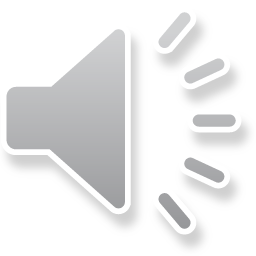 Optional Items
Your phone number – email?
How much you are willing to pay
Why you should get a discount
The format you want
Reasons for expedited processing
22
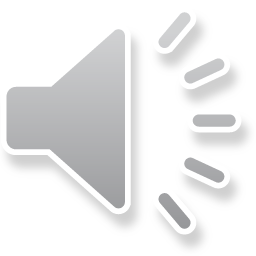 Strategic Issues in Making Requests
Break up the request into as many smaller requests as you can.
You may come under the small request fee waiver.
Problems with one part of the request will not hang up all the others.
Simplifies appeals because the scope of the appeal will be more limited.
23
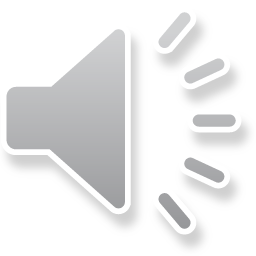 How Long Does the Agency Have to Respond to Your Request?
Under the 1996 amendments to the FOIA, each agency is required to determine within 20 days (excluding Saturdays, Sundays, and legal holidays) after the receipt of a request whether to comply with the request. 
FOIA permits an agency to extend the time limits up to 10 days in unusual circumstances.
24
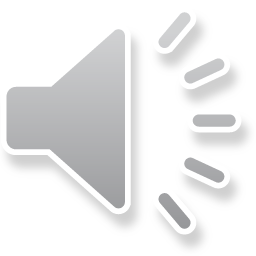 What if The Agency Ignores You?
The courts have been reluctant to provide relief solely because the FOIA's time limits have not been met. 
Complicated or controversial requests can take years to resolve.
You should start nudging them as soon as the time expires. Try to find what they will give you to limit what you have to fight over.
25
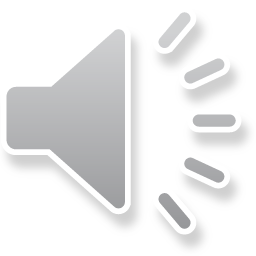 Administrative Appeals of Denials of Documents or Fee Waivers
A requester may appeal the denial of a request for a document or for a fee waiver.
A requester may contest the type or amount of fees that were charged. 
A requester may appeal any other type of adverse determination. 
A requester can also appeal because the agency failed to conduct an adequate search for the documents that were requested.
26
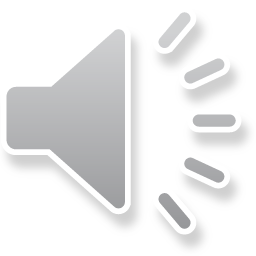 Judicial Appeal
When an administrative appeal is denied, a requester has the right to appeal the denial in court. 
A FOIA appeal lawsuit can be filed in the U.S. District Court in the district where the requester lives. 
The requester can also file suit in the district where the documents are located or in the District of Columbia.
27
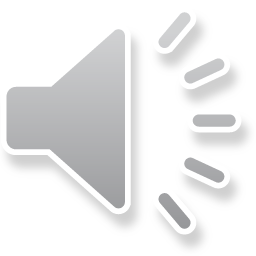 What is the Standard for Review?
In such a case the court shall determine the matter de novo, and may examine the contents of such agency records in camera to determine whether such records or any part thereof shall be withheld under any of the exemptions set forth in subsection (b) of this section, and the burden is on the agency to sustain its action.
A rare example of de novo review in adlaw.
28
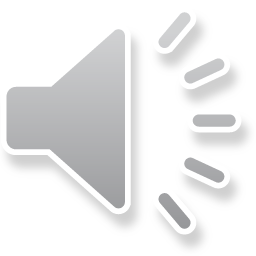 When does the Court Defer to the Agency?
In addition to any other matters to which a court accords substantial weight, a court shall accord substantial weight to an affidavit of an agency concerning the agency's determination as to technical feasibility under paragraph (2)(C) and subsection (b) and reproducibility under paragraph (3)(B).
29
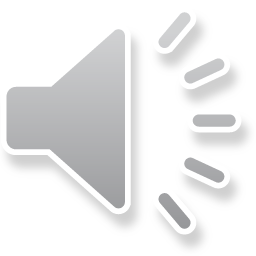 How Does the Court Decide if the Document is Exempt?
In camera review.
This prevents the plaintiff from being able to attack the claim because he has no information about the documents being withheld.
Vaughn list (Vaughn v. Rosen, 484 F2d 820 (1974)
Agency must list and describe the documents and explain why it is claiming an exemption.
Most important for classified information.
30
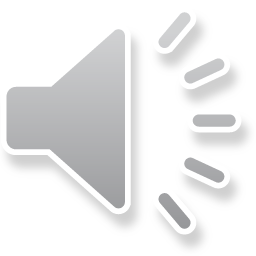 The Burden of Justifying Withholding Documents is on the Government
How does this combine with de novo review to make this proceedings complicated and expensive for the government?
Justice Scalia's believed this would lead to a Taj Mahal of unintended consequences.
He was right - it has clogged the DC District Courts.
Almost all cases are resolved through summary judgment.
31
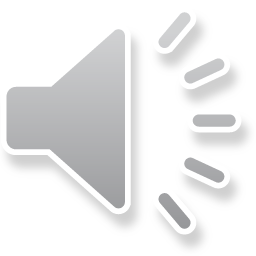